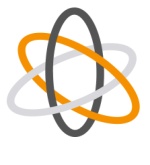 Modellversuche „alten Typs“ (bis 2005)
Modellprogramme „neuen Typs“ (ab 2010)
Bestimmung des Gegenstands
Bestimmung des Gegenstands
Vorstudien zur Ermittlung des Forschungs- und Entwicklungsbedarfs
Formulierung des Forschungs- und Entwicklungsbedarfs im Diskurs
Förderrichtlinie / zweistufiges Auswahlverfahren
Anträge, insbes. von Unternehmen
Vielfalt an Zugängen, Konkretisierungen desForschungs- und Entwicklungsbedarfs in Projekten
Konkretisierungen des Forschungs- und Entwicklungsbedarfs im Modellversuch
Projekt- und Programmergebnisse
Projektergebnisse
wissenschaftliche Steuerung BIBB
wissenschaftliche Steuerung BIBB
WB
WB
WB
WB
Projekt
Projekt
Projekt
Projekt
Projekt
Projekt
Projekt
Projekt
Barbara Hemkes, AB 3.3 Qualität, Nachhaltigkeit, Durchlässigkeit